Reports from Strengthening National Climate Information/ Early Warning System (CI/EWS) Project
TANZANIA 

ALFEI DANIEL 
NATIONAL PROJECT COORDINATOR
UNDP CIRDA Country Program Managers Workshop 25-27August 2015Addis Ababa, Ethiopia
1
[Speaker Notes: Instructions: Complete items in red italics]
Outline
Project background, objective and targets 
Key Agencies 
Organisation chart 
Key agency  and level of contribution 
Social or economic impact/function of each agency ‘s contribution
Future plans 
Any other relevant information
2
Project background, objective and targets
Objective:
To strengthen the weather, climate and hydrological monitoring capabilities, early warning systems and available information for responding  to extreme weather and planning adaptation to climate change in Tanzania.
Impact indicator 
The key impact indicator for the project is the level of capacity  of agencies  to monitor, assess and disseminate hydro-climate  information  for early warnings  and  long-term  planning.
3
Project components
The project objective will be achieved through the  following two components and associated outcomes detailed below.
Transfer of technologies for weather, climate, hydrological and environmental monitoring infrastructure
Enhanced Capacity of Tanzania Meteorological Agency (TMA) and Water Basins to monitor (and forecast) droughts and floods
Climate information integrated into development plans and early warning systems
 Efficient and effective use of hydro-meteorological information for making early warnings and long-term development plans
key Departments/Agencies
The project   is implemented  under National Implementing modality (NIM) 
Executing agency  
Vice-President’s Office –Department of Environment  
Project implementer 
Prime Minister’s Office (PMO) Disaster Management Department (DMD)    
Responsible partners 
Tanzania Meteorological Agency (TMA),Ministry of water, Ministry of Agriculture Food Security and Cooperatives ,Pangani Basin water Board,  Ruvuma and Southern Basin Water Board 
Pilot  zones:
Supporting climate monitoring network coverage in the country
Arumeru district
Liwale District
5
Organisation chart
6
[Speaker Notes: Provide as much information on the above questions as you can.]
Vice-President’s Office –Department of Environment
Assume the executing role for the project; Play an active role in the project as co-chairs of the Project Steering Committee;
Advice the project on climate  related  issues 
Provides advice on policy coordination  in all issues related to climate change in Tanzania 
Mainstreaming climate change into  national policies, framework and developing plans 
Leading agency  of the National plans for Adaptations programs (NAPS)
Participated institution on development of the long-term financing strategy for the hydro-climate monitoring network, including through partnerships and outreach with the private sector
Work under the  guidance of Environmental Management Act (2004).
7
Prime Minister’s Office -Disaster Management Department
Implementing partner and hosting institution
Chairman of the Project steering Committee 
Coordinates project activities with all other stakeholders
Coordinating all disaster management response issues in the country including disaster relief operations and preparedness measures
Received initial notification or warning of disaster from multiple sources, chiefly from the TMA (concerning climate-based or weather-based warnings) or from local sources (concerning occurrences of disaster)
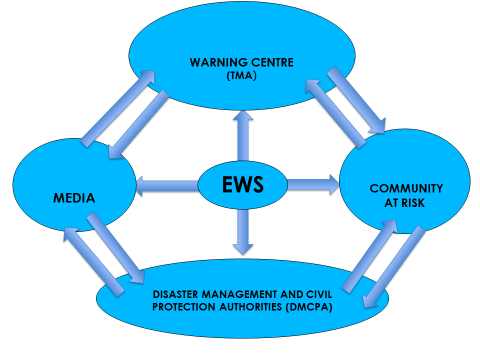 8
Progress made by the Project  to strengthen  Disaster  Management
Completed the study on assessing efficiency of available explicit and implicit operating procedures for issuing early warning. This study highlights basic information which will be used in the revision of the Tanzania Emergency and Preparedness Plan (TEPRP). 
The review will include developing a set of Standard Operating Procedures  for managing floods and droughts  that  highlights each partner’s roles and responsibilities, the types of early warning messages, appropriate responses, resources and communication pathways to reach local communities.
The process of Develop Standard Operating Procedures for droughts and floods in consultation with all partners at national and local level, including NGOs and the media has been initiated
9
Cont…
Initiated the  process of establishing operational emergency operations unit that will coordinates EW emission and DR activities for the country
Completing feasibility study on the setup for the 24-hour Emergency Operation Centre (EoC). The stud has provided: 
Emergency Operation Centre management, functions and structure requirements,
Staffing requirement in terms of personnel, technical expertise and equipment 
List of communication equipment and estimated budget
Criteria for site  selection, 
Capacity development  assessment report 
Engagement with the private sector to long sustain of the Centre
Modalities of long-term financing opportunities
List of agencies/stakeholders include their roles and possible synergy areas
The established EoC will be a central command and control facility responsible for carrying out the principles of emergency preparedness and emergency management. The study  is providing the following immediate outputs
10
Cont…
Establishing one EWS simulation and adaptation planning exercise in the two project pilot  districts
The project  conducted a series of consultations meetings to ensure the community understand the importance of early warning and advisories   
Mobilized District disaster management committees and CBOs to participate in the simulation exercise
Trained 453 community representatives on the  application of climate information in  overcoming  drought and floods. 
Training focused on climate information product can be downscaled to local levels
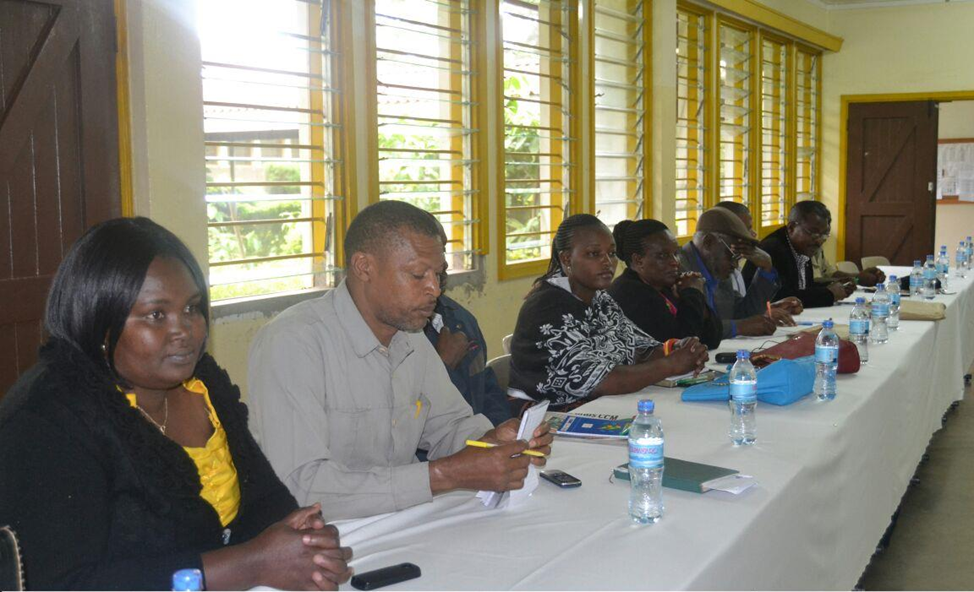 [Speaker Notes: The consultation meetings held on 9th -14th March 2015 focused the Disaster Management Committees (5 members attended), Liwale District council (15 members attended), 50 village leaders and community representatives from Kibutuka division and 25 village leaders and community representatives from Makata division. The meeting focused on project awareness and project milestones which will be achieved in the project implementation period. The project used this opportunity to request for more community participation during the execution of the project interventions]
Tanzania Meteorological Agency
Is one of the implementing partners and beneficiaries of  Strengthening Climate  Information and Early warning Systems project in Tanzania
The department follow under the Ministry of transport, Director report to the Permanent secretary of the Ministry Of transport.
The Agency  was established by the Tanzania  Meteorology  Act No 30 of 1997 and mandated to provide meteorological services to the general public, institutions and individual users of tailor made services for maintaining safety and security of people and their properties and support sustainable social economic development.
12
Tanzania Meteorological Agency  services
Provide meteorological services for international air navigation  
Administer efficient networks of surface and upper air stations necessary to capture accurate records of the weather and climatic conditions
Observe, collect, archive and disseminate meteorological and related information
Provide weather, climate services and warnings for the safety of life and property to the general public and to various users including aviation, marine, agriculture and food security, water resources, disaster management, health, construction industry and research Instutions.
Work with Ministry of agriculture to provide an overall forecast of  water  and food situation in the country
Publish weather and climatological summaries, bulletins and other interpreted products
Collect fees and charges for data, products and services rendered
13
Technology  and Equipment deployed in delivering weather services
Present and required meteorological observational stations network
14
Project progress to strengthen  the capacity of TMA
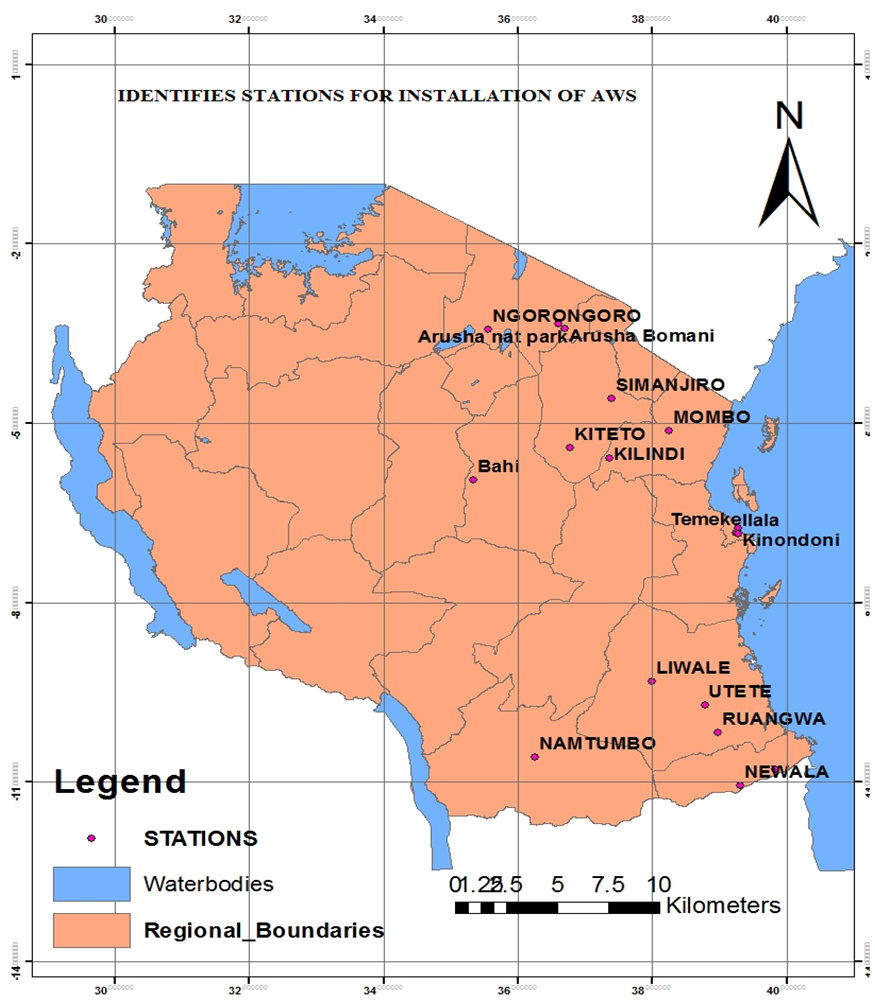 Procured additional 16 Automatic Weather Stations (AWS) with agro-meteorological sensors from Vaisala
Procured 2 field laptops for calibration of new AWS and 2 additional servers for data storage and transmission. 
Installation of 16 AWS  including  enclosure  construction 
Trained 8 instrumentation specialists  on  calibration, repairing, maintaining and operating the new supplied AWS 
Initiated the process of developing an integrated database to accommodate climate and hydrological data and hosted by MA   
Mapped the Weather Stations in Tanzania to get the status  and support needed. 
Facilitated various  Institutions  owning  weather stations to  share climate data with TMA to  improve the weather services in the country 
Working on the  country  strategy for harmonisation  of collection of observation data basin on the WMO standard 
Support data rescuing, digitizing  and achieving relevant available historical data from all ministries relevant to the 2 project pilot districts
15
Social  and Sector development
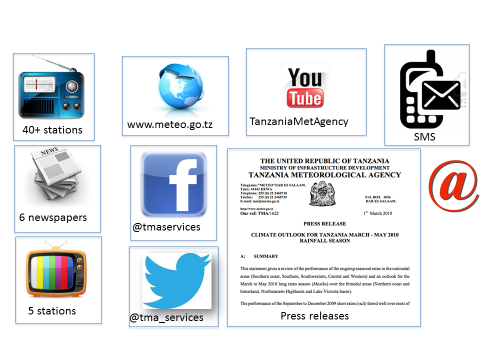 Provide daily weather forecasts, advisories and warnings, ten day, monthly and seasonal outlooks and climate change projections. These services contribute to the efficiency of operations of various sectors such to Agriculture and Food security, Health Sector, Transport Sector ,Energy Sector ,Water Resources, Construction Industry ,Tourism and Wildlife Management and Natural Disaster Management
Provide Current observation: short-term predictions of the consequences of specific weather events: e.g. example, heavy rainfall leading to flooding or disease outbreak
Provided climate forecasts and predictions: short- seasonal  and long-term weather forecast which useful for early warning and planning at different time scales
16
[Speaker Notes: ; medium- (10–30 year) and long-term climate change projections –100yrs. These provide information about the future state of the climate, and are]
User of climate services,and how TMA generate revenues
17
Ministry of Water
Is responsible partner for  Strengthening Climates  Information and Early warning Systems project 
Manage water resources in the country
Manage 9 basin Authorities including Pangani  and Ruvuma Basins  where the pilot districts are located 
Collaboration with other agencies issue early warning related to flood forecasting and early warning 
Work with  Water Basin Authorities to deliver activities related to flood risk mapping and early warning in the project 
Provided Hydrology services in the country– water resource management and river level monitoring
18
Contribution to the to the National hydrological services
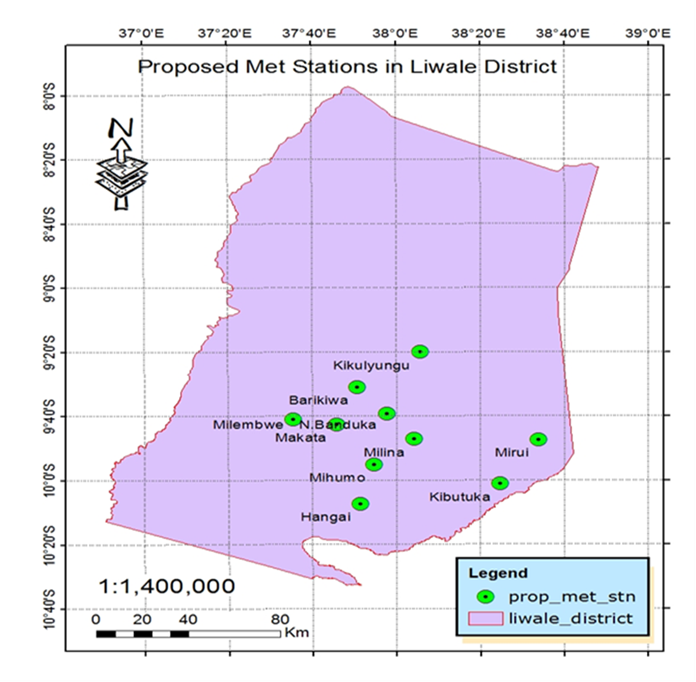 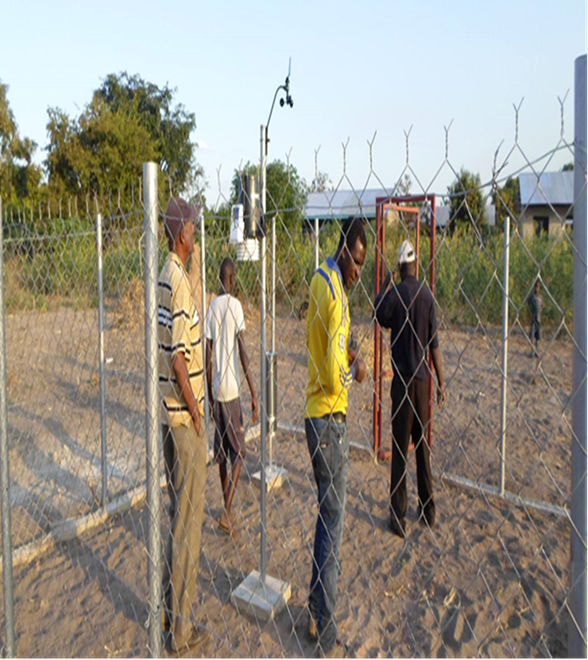 Procured 10 hydrological stations, 50 river gauges, 20 rain gauges and installed in Pangani and Ruvuma basin  for water resource management and river level monitoring 
14 Hydrology technicians from Ruvuma and Pangani basins  trained on calibration, maintaining and installation of new supplied hydrological equipment. 
Support on data rescuing, digitizing  and achieving relevant available historical data from all ministries relevant to the 2 project pilot districts
19
National, regional initiatives ongoing
Support from the Government  on maintaining and  extension coverage of climate monitoring network 
World bank  support 
Southern  Africa Development Community initiative (SADC)   on strengthening hydrological services 
East Africa Community  initiatives  on  Lightening detection techniques  around lake Victoria
UK Met office  Support on data management
Support  from WMO
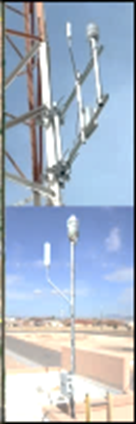 20
Social and Sector development
Water and river flow data is contributing to the efficiency of operations of sectors such to Agriculture and Food security, Health Sector, Energy Sector, Water Resources, and Wildlife Management and Natural Disaster Management
Water basins in collaboration with Tanzania Meteorological Agency use hydrological information  to perform various tasks including applications of flood management software that  include real-time local  flood  forecasting   based  on  hydrological  and  precipitation  data, development of GIS-based flood risk maps and models using varied parameters.  
The products generated using hydrological information  for example  flood forecasting models,  development of  flood risk maps using historical and available climate and hydrological data, updated data coming from the new monitoring stations. This  support decision making, better management of hydraulic structures and environmental monitoring.
21
Future plans
Procurement of 20 AWS  to continue expanding  surface observation stations
Procurement of servers for additional data storage and transmission (2 server TMA)
Procurement of hydrological equipment
Support acquiring  flood forecasting software, tools and methodologies
Strengthening the Management of Meteorological Instruments and equipment and Establishment of calibration 
Strengthening and enhancing Data rescue activities
Data Processing Systems, acquisition of modern computing facilities and equipment for processing, archiving
Introduce systems to digitise new observation
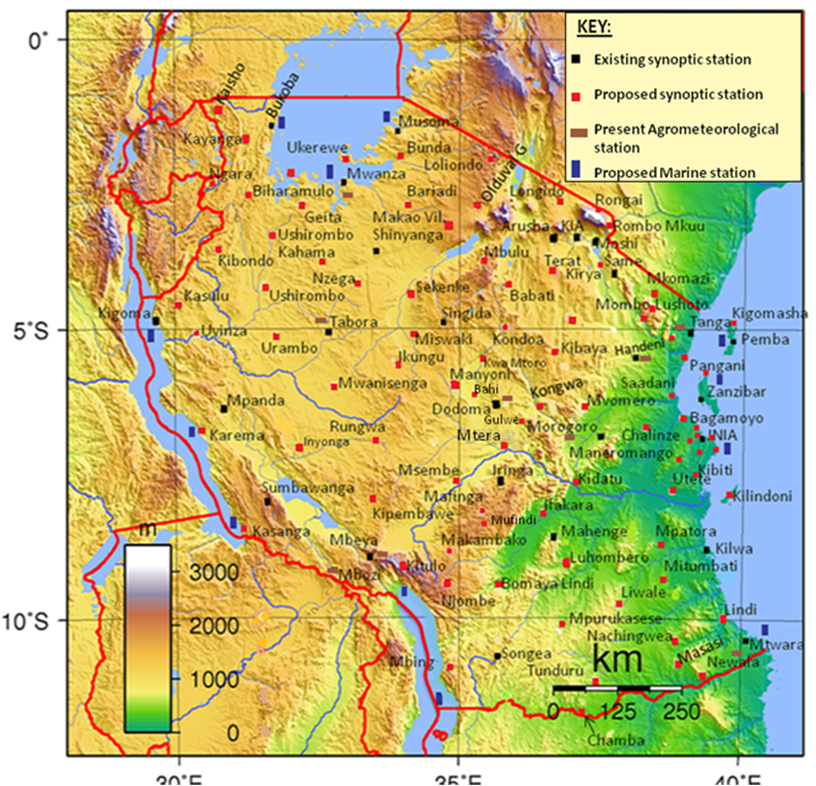 22
Cont…
Support adoption of different  technologies to improve data  quality   and  improving the weather services
Commercialize products and services through engagement with private  partnerships  for cost recovery   
Improve data assimilation, analysis, and integration into products and services
Support establishing of an operational emergency operations unit that will  coordinates EW emission and DR activities for the country, based on SOPs
Strengthening Public weather service delivery including those for early warning
Developing a set of Standard Operating Procedures  for managing floods and droughts
23
Final Thoughts
Inadequate observing network systems, poor communication facilities for data collection and exchange  due to inadequate funding 
Meeting stakeholder's expectations. For example users of the weather forecasts are expecting TMA to issue localised, time specific and reliable forecasts unlike the present forecasts which cover large areas
Assist in developing a clear policy on agreements with the mobile providers on the use of frequencies, airtime and airwaves for early warning system
Long-term financing of the climate monitoring system through cost recovery.
24
Final Thoughts
inadequate observing network systems, poor communication facilities for data collection and exchange  due to inadequate funding 
Meeting stakeholder's expectations. For example users of the weather forecasts are expecting TMA to issue localised, time specific and reliable forecasts unlike the present forecasts which cover large areas
Assist in developing a clear policy on agreements with the mobile providers on the use of frequencies, airtime and airwaves for early warning system
Long-term financing of the climate monitoring system through cost recovery.
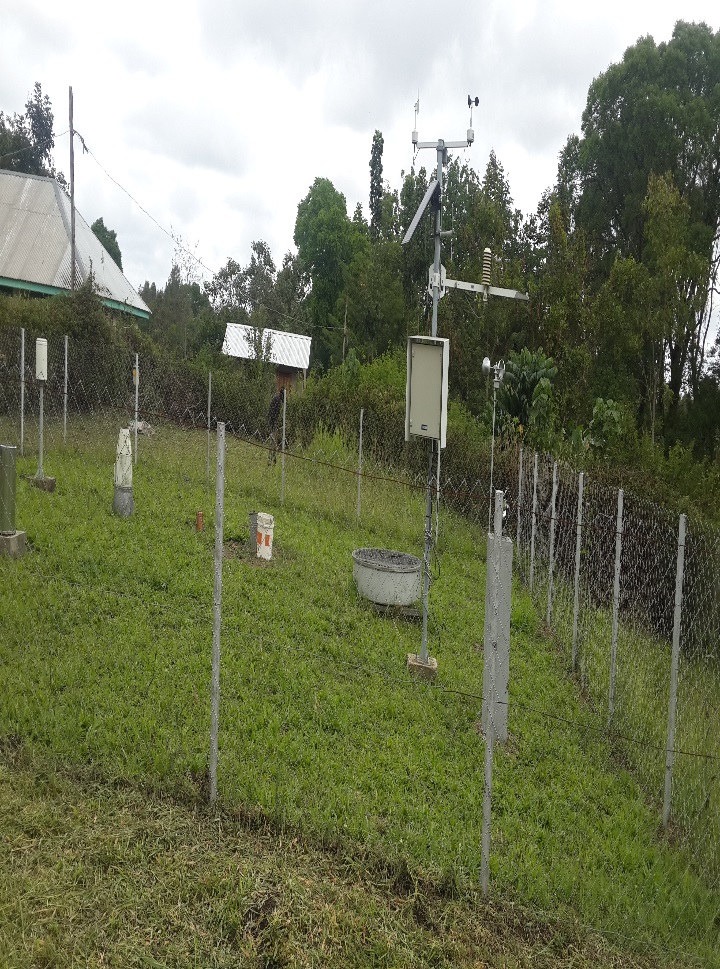 Thank you for listening